CEPC超导高频系统TDR计划
翟纪元、沙鹏


2018年12月26日
CEPC超导高频系统TDR阶段需要解决的关键技术
TDR阶段需要解决的关键技术（假设5年后开始建设CEPC）
CEPC超导高频系统优化设计和详细工程设计。
研制一台完整的主环650MHz超导模组样机 (6x2-cell)（第一优先）和一台完整的增强器1.3GHz超导模组样机 (8x9-cell)（第二优先，与上海硬线不同）。配备相应的功率源，进行水平测试和带束流实验（PAPS,  BEPCII？），达到CEPC高频系统主要硬件指标。
产业化（240个650MHz+96个1.3GHz)、模组小批量生产及质量控制。
PAPS超导实验室维护和升级。
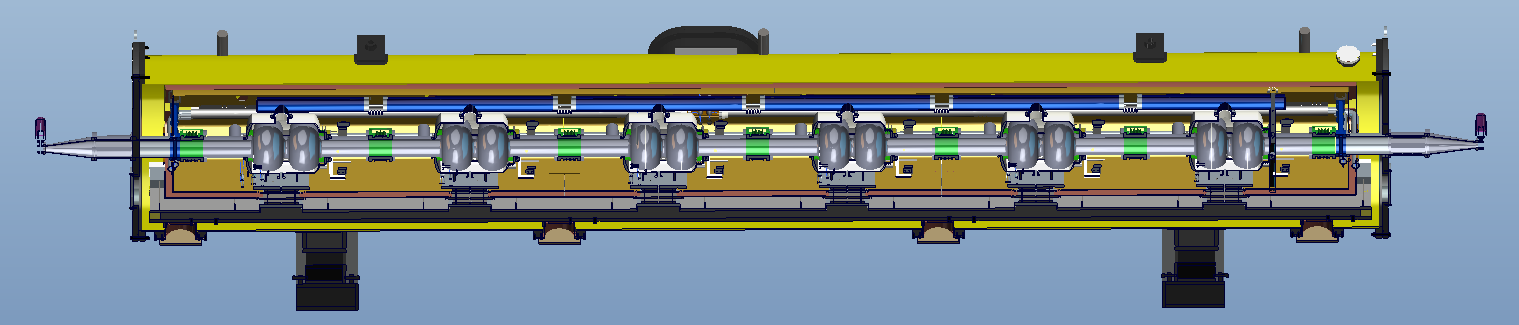 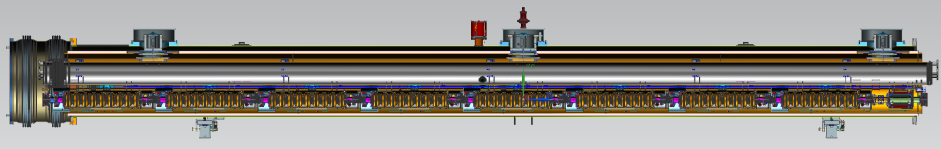 2
CEPC超导高频系统TDR技术指标
3
CEPC超导高频系统TDR研究计划
4
CEPC超导高频系统与其他系统接口问题
功率源（低电平控制、增加若干stand-by腔供trip及速调管替换或维修等）
真空（隧道安装超导模组时附近真空洁净、低温洁净微波屏蔽波纹管和闸板阀、不锈钢束管和波纹管镀铜）
低温（阀箱、恒温器5K屏等）
控制（高频本地站，远距离的快速连锁和保护，信号延迟）
加速器物理（高频参数、Z寄生损耗、增强器ramp、在轴注入束流负载等）
5